TIẾNG VIỆT
Nghe-viết: Bác sĩ Y-éc-xanh
Bác sĩ Y-éc-xanh
Ngừng một chút, ông tiếp:
   - Tuy nhiên, tôi với bà, chúng ta đang sống chung trong một ngôi nhà: Trái Đất. Trái Đất đích thực là ngôi nhà của chúng ta. Những đứa con trong nhà phải thương yêu và có bổn phận giúp đỡ lẫn nhau. Tôi không thể rời khỏi Nha Trang này để sống một nơi nào khác. Chỉ có ở đây, tâm hồn tôi mới được rộng mở, bình yên.
TIẾNG VIỆT
Nghe-viết: Bác sĩ Y-éc-xanh
Luyện viết từ:
        Trái Đất, Nha Trang
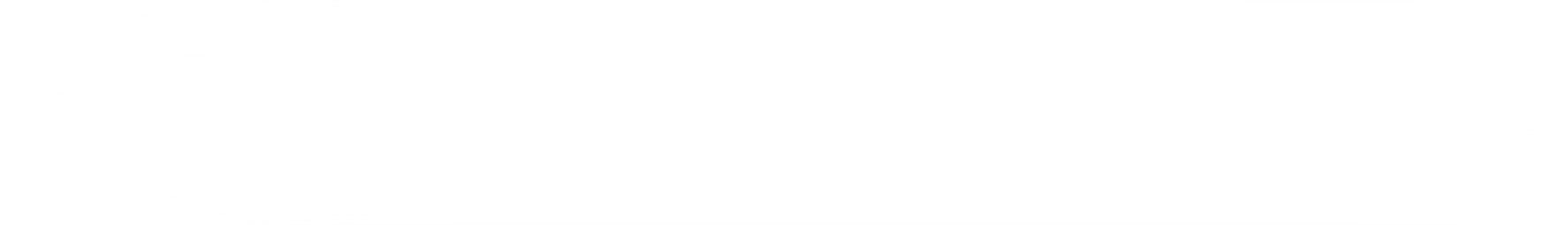 2. Tìm tên người nước ngoài viết đúng và chép vào vở.
Cô-li-A
Y-éc-Xanh
Ê-li-át
An-đéc-xen
Oan Đi-xni
Si-skin
Các từ viết đúng chính tả là:
Ê-li-át; Oan Đi-xni;  An-đéc-xen, Si-skin
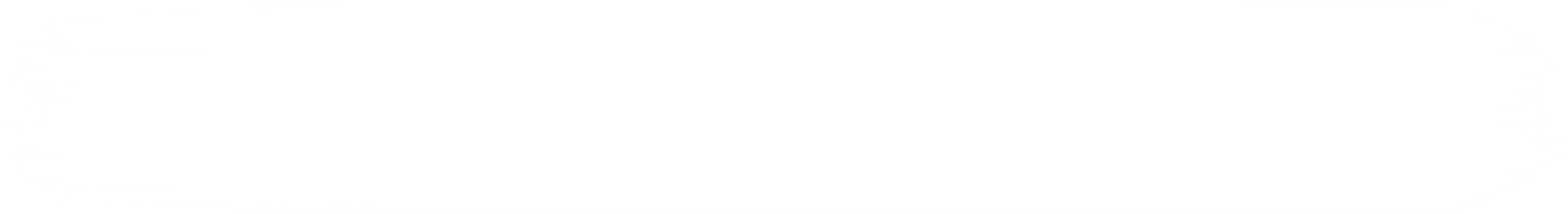 Nêu cách sửa những tên riêng viết sai
Y-éc-Xanh
Y-éc-xanh
Cô-li-A
Cô-li-a
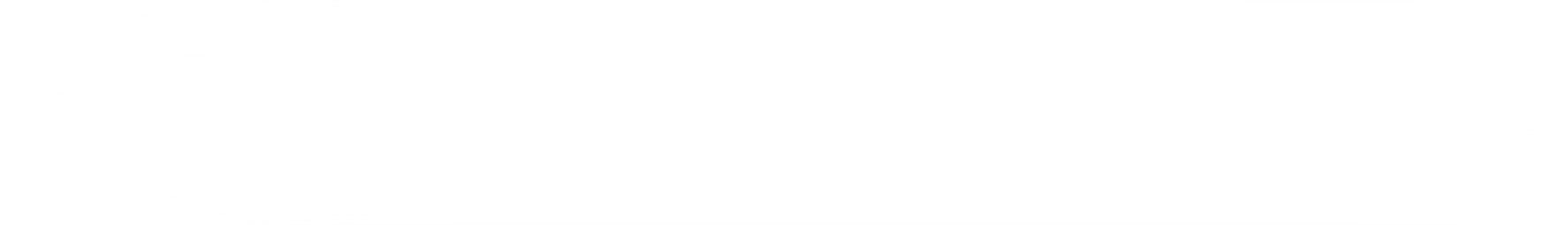 3. Tìm tên riêng địa lí nước ngoài viết đúng và chép vào vở.
Ô-lim-pi-a
Hy lạp
Pháp
Xơ-Un
Hàn Quốc
Đan Mạch
Các từ viết đúng chính tả là:
Ô-lim-pi-a; Pháp; Hàn Quốc; Đan Mạch
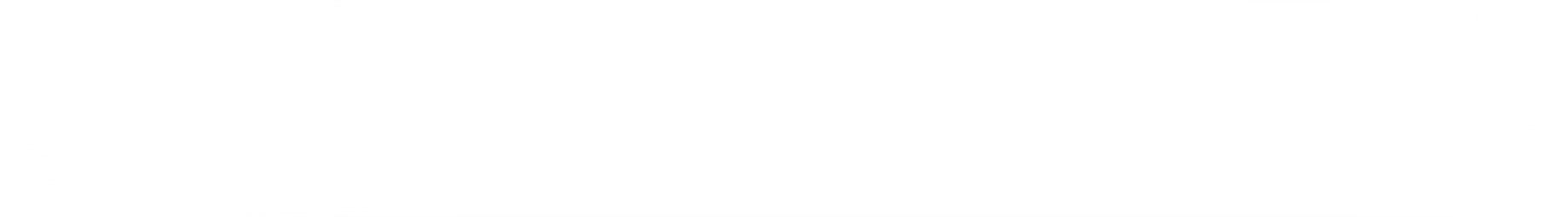 Nêu cách sửa những tên riêng viết sai.
Hy lạp
Hy Lạp
Xơ-Un
Xơ-un
Về nhà:
Sưu tầm và đọc sách báo viết về người nổi tiếng trên thế giới.